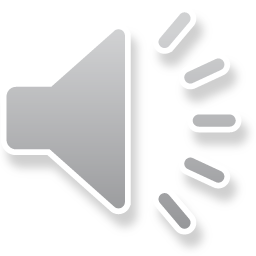 唯美水彩时尚商务PPT模板
I’m a great place for you to tell a story and let your users know a little more about you. I’m a great place for you to tell a story and let your users know a little more about you.
01
02
03
04
ADD YOUR TEXT HERE
ADD YOUR TEXT HERE
ADD YOUR TEXT HERE
ADD YOUR TEXT HERE
I’m a great place for you to tell a story and let your users know a little more about you.
I’m a great place for you to tell a story and let your users know a little more about you.
I’m a great place for you to tell a story and let your users know a little more about you.
I’m a great place for you to tell a story and let your users know a little more about you.
CONTENTS
ADD YOUR TEXT HERE
ADD YOUR TEXT HERE
ADD YOUR TEXT HERE
I’m a great place for you to tell a story and let your users know a little more about you.
I’m a great place for you to tell a story and let your users know a little more about you.
I’m a great place for you to tell a story and let your users know a little more about you.
ADD YOUR TEXT HERE
ADD YOUR TEXT HERE
ADD YOUR TEXT HERE
ADD YOUR TEXT HERE
I’m a great place for you to tell a story and let your users know a little more about you.
I’m a great place for you to tell a story and let your users know a little more about you.
I’m a great place for you to tell a story and let your users know a little more about you.
I’m a great place for you to tell a story and let your users know a little more about you.
01
02
03
ADD YOUR TEXT
ADD YOUR TEXT
ADD YOUR TEXT
I’m a great place for you to tell a story and let your users know a little more about you.
I’m a great place for you to tell a story and let your users know a little more about you.
I’m a great place for you to tell a story and let your users know a little more about you.
201X-201X
201X-201X
201X-201X
201X-201X
201X-201X
201X-201X
201X-201X
I’m a great place for you to tell a story.
I’m a great place for you to tell a story.
I’m a great place for you to tell a story.
I’m a great place for you to tell a story.
I’m a great place for you to tell a story.
I’m a great place for you to tell a story.
I’m a great place for you to tell a story.
ADD YOUR TEXT HERE
ADD YOUR TEXT HERE
ADD YOUR TEXT HERE
ADD YOUR TEXT HERE
I’m a great place for you to tell a story and let your users know a little more about you.
I’m a great place for you to tell a story and let your users know a little more about you.
I’m a great place for you to tell a story and let your users know a little more about you.
I’m a great place for you to tell a story and let your users know a little more about you.
A
I’m a paragraph. Click here to add your own text and edit me. I’m a great place for you to tell a story and let your users know a little more about you.
B
I’m a paragraph. Click here to add your own text and edit me. I’m a great place for you to tell a story and let your users know a little more about you.
C
I’m a paragraph. Click here to add your own text and edit me. I’m a great place for you to tell a story and let your users know a little more about you.
SAMPLE TITLE HERE
D
I’m a paragraph. Click here to add your own text and edit me. I’m a great place for you to tell a story and let your users know a little more about you.
ADD YOUR TEXT HERE
ADD YOUR TEXT HERE
ADD YOUR TEXT HERE
ADD YOUR TEXT HERE
I’m a great place for you to tell a story and let your users know a little more about you.
I’m a great place for you to tell a story and let your users know a little more about you.
I’m a great place for you to tell a story and let your users know a little more about you.
I’m a great place for you to tell a story and let your users know a little more about you.
S
W
O
T
ADD YOUR TEXT
ADD YOUR TEXT
ADD YOUR TEXT
ADD YOUR TEXT
I’m a great place for you to tell a story and let your users know a little more about you.
I’m a great place for you to tell a story and let your users know a little more about you.
I’m a great place for you to tell a story and let your users know a little more about you.
I’m a great place for you to tell a story and let your users know a little more about you.
50%
60%
70%
80%
ADD YOUR TEXT HERE
I’m a great place for you to tell a story and let your users know a little more about you. I’m a great place for you to tell a story and let your users know a little more about you.
ADD YOUR TEXT HERE
ADD YOUR TEXT HERE
I’m a great place for you to tell a story and let your users know a little more about you.
I’m a great place for you to tell a story and let your users know a little more about you.
“
I’m 
a great place 
for you to tell a story
”
I’m a great place for you to tell a story and let your users know a little more about you. I’m a great place for you to tell a story and let your users know a little more about you. I’m a great place for you to tell a story and let your users know a little more about you. I’m a great place for you to tell a story and let your users know a little more about you. I’m a great place for you to tell a story and let your users know a little more about you. I’m a great place for you to tell a story and let your users know a little more about you.
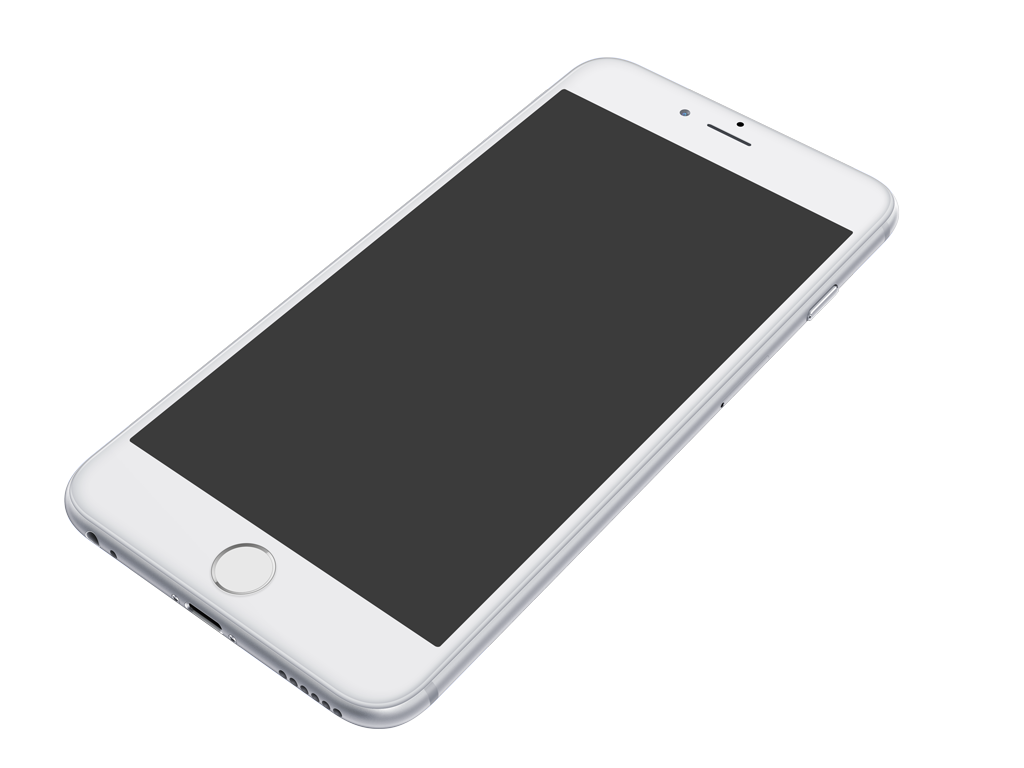 I’M A GREAT PLACE 
FOR YOU
I’m a great place for you to tell a story and let your users know a little more about you. I’m a great place for you to tell a story and let your users know a little more about you. 
I’m a great place for you to tell a story and let your users know a little more about you. I’m a great place for you to tell a story and let your users know a little more about you. 
I’m a great place for you to tell a story and let your users know a little more about you. I’m a great place for you to tell a story and let your users know a little more about you.
I’M 
A 
GREAT PLACE
ADD YOUR TEXT HERE
I’m a great place for you to tell a story and let your users know a little more about you. I’m a great place for you to tell a story and let your users know a little more about you. I’m a great place for you to tell a story and let your users know a little more about you. I’m a great place for you to tell a story and let your users know a little more about you.
I’m a great place for you to tell a story and let your users know a little more about you. I’m a great place for you to tell a story and let your users know a little more about you.
ADD YOUR TEXT HERE
I’m a great place for you to tell a story and let your users know a little more about you. I’m a great place for you to tell a story and let your users know a little more about you. I’m a great place for you to tell a story and let your users know a little more about you. I’m a great place for you to tell a story and let your users know a little more about you.
ADD YOUR TEXT HERE
I’m a great place for you to tell a story and let your users know a little more about you. I’m a great place for you to tell a story and let your users know a little more about you. I’m a great place for you to tell a story and let your users know a little more about you. I’m a great place for you to tell a story and let your users know a little more about you.
ADD YOUR TEXT HERE
ADD YOUR TEXT HERE
ADD YOUR TEXT HERE
ADD YOUR TEXT HERE
ADD YOUR TEXT HERE
ADD YOUR TEXT HERE
I’m a great place for you to tell a story and let your users know a little more about you.
I’m a great place for you to tell a story and let your users know a little more about you.
I’m a great place for you to tell a story and let your users know a little more about you.
I’m a great place for you to tell a story and let your users know a little more about you.
I’m a great place for you to tell a story and let your users know a little more about you.
I’m a great place for you to tell a story and let your users know a little more about you.
ADD YOUR TEXT HERE
ADD YOUR TEXT HERE
ADD YOUR TEXT HERE
ADD YOUR TEXT HERE
I’m a great place for you to tell a story and let your users know a little more about you.
I’m a great place for you to tell a story and let your users know a little more about you.
I’m a great place for you to tell a story and let your users know a little more about you.
I’m a great place for you to tell a story and let your users know a little more about you.
THANK YOU